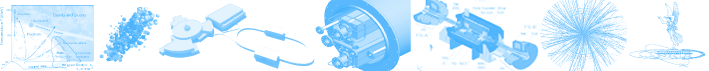 PRODUCTION STATUS OF MPD SOLENOIDAL MAGNET
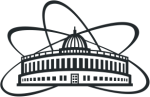 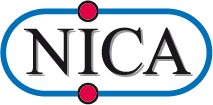 N. Emelianov
29 May 2018
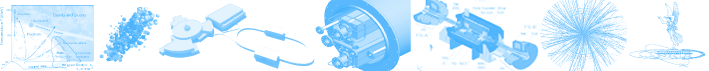 General view of solenoid
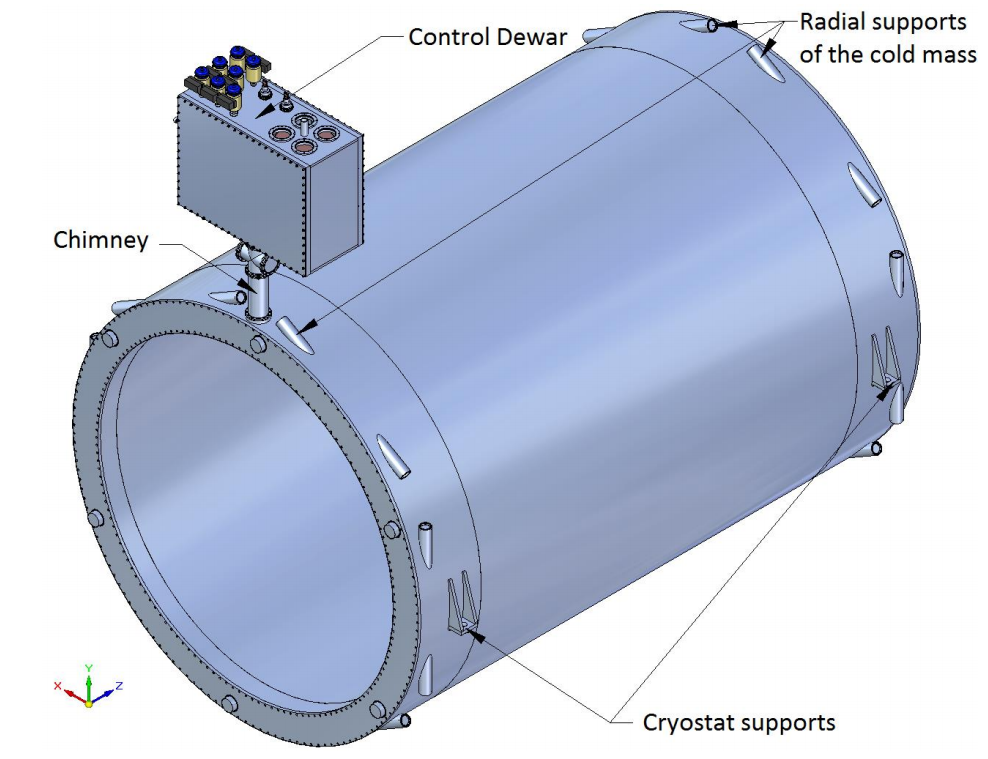 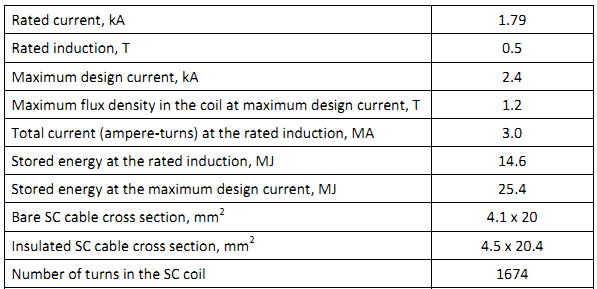 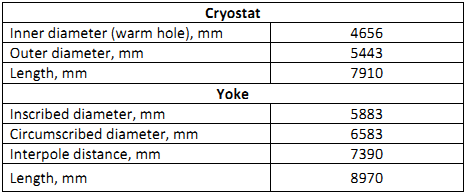 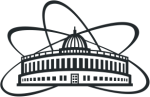 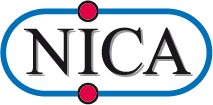 N. Emelianov
29 May 2018
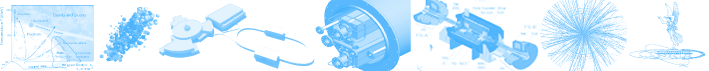 Structure of cold mass
Three modules of SC coil
Three modules of SC coil
Three modules of SC coil
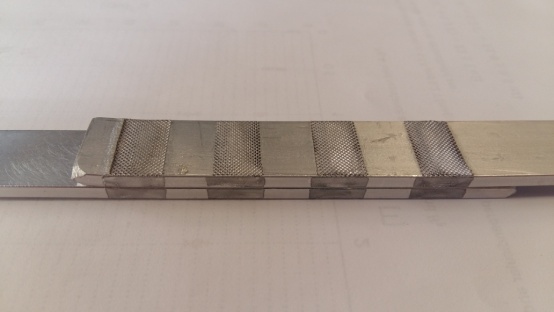 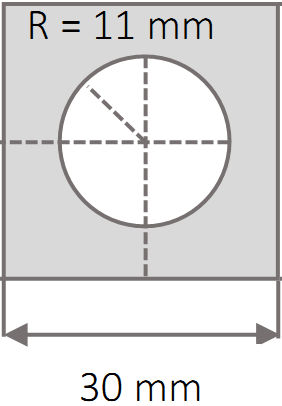 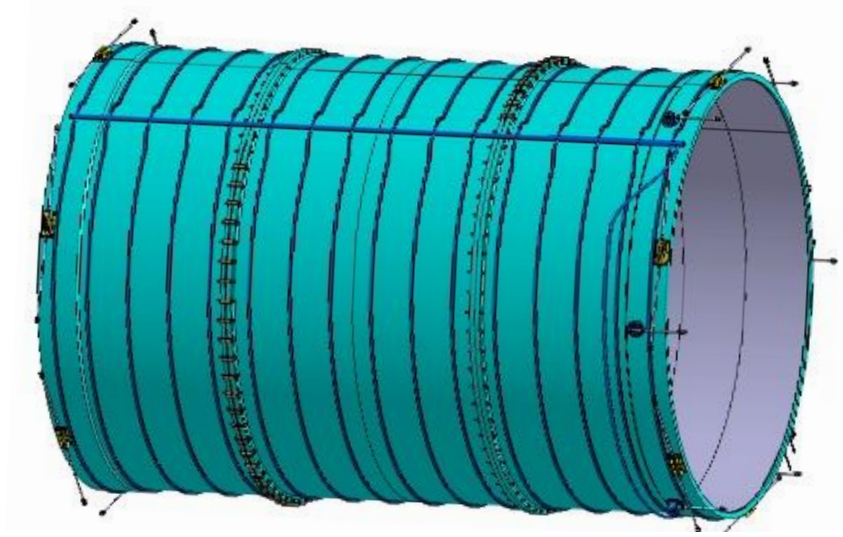 Sample of cable joint
30 mm
Cooling pipe cross section
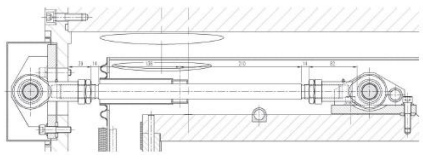 Axial rod
SC cable
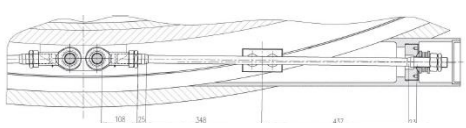 Tie roads for suspension
Cooling pipes
Radial rod
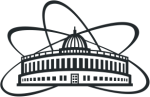 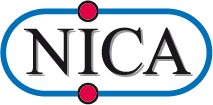 N. Emelianov
29 May 2018
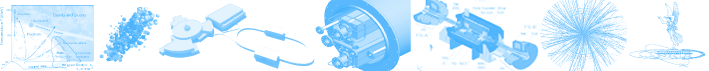 Production status
Trim coils
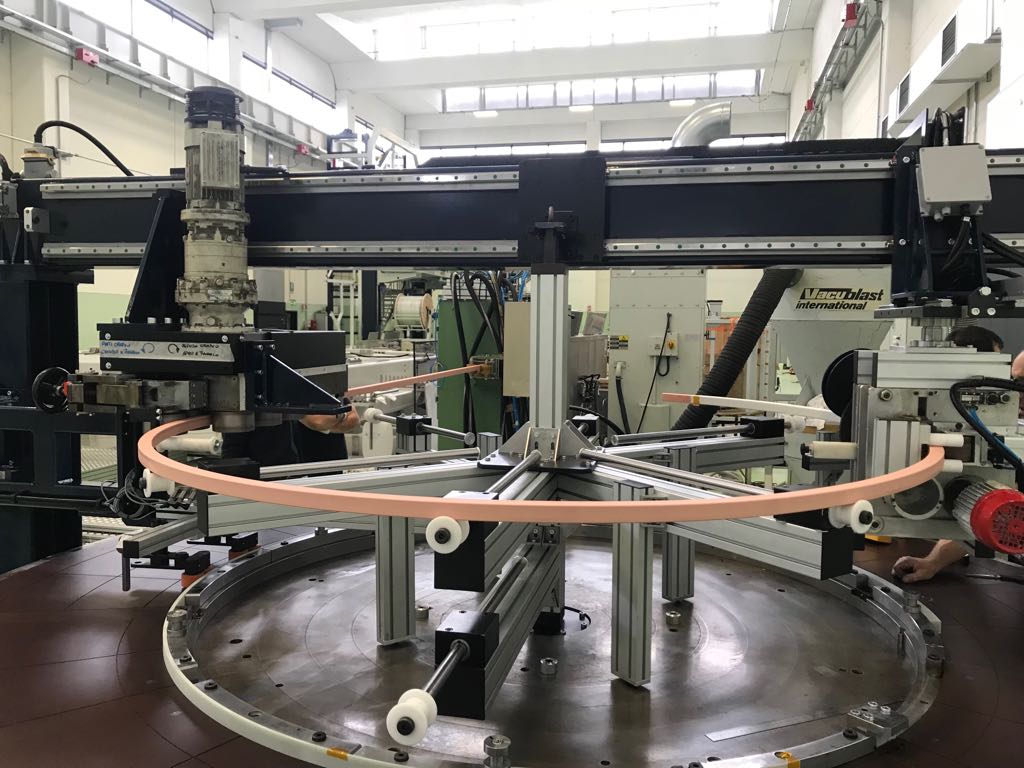 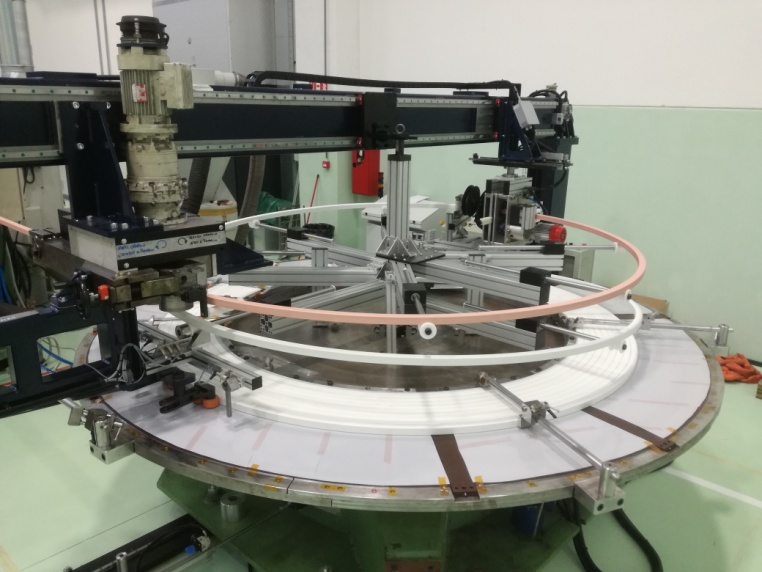 Current up to 4.4 kA

Voltage up to 35 V
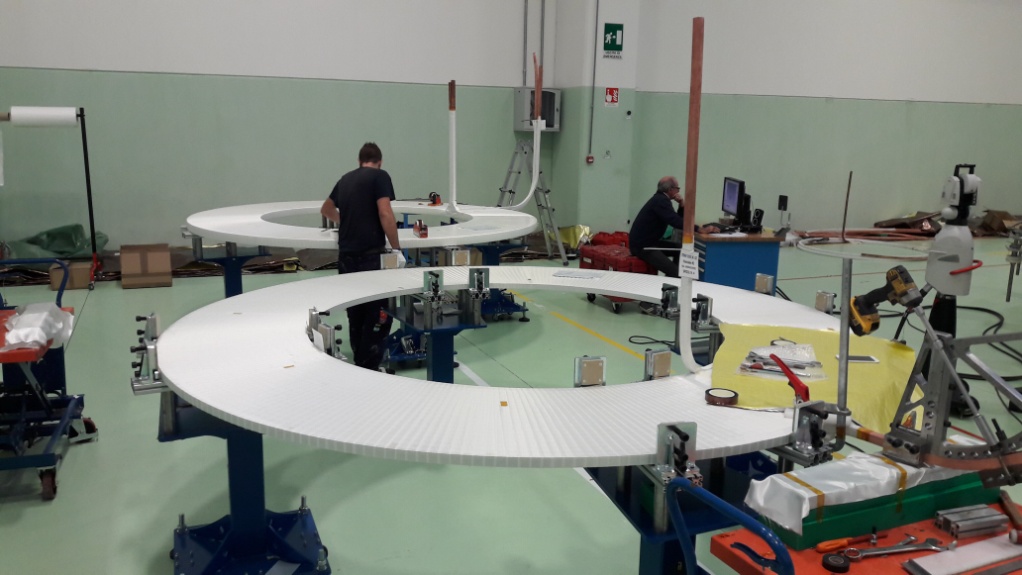 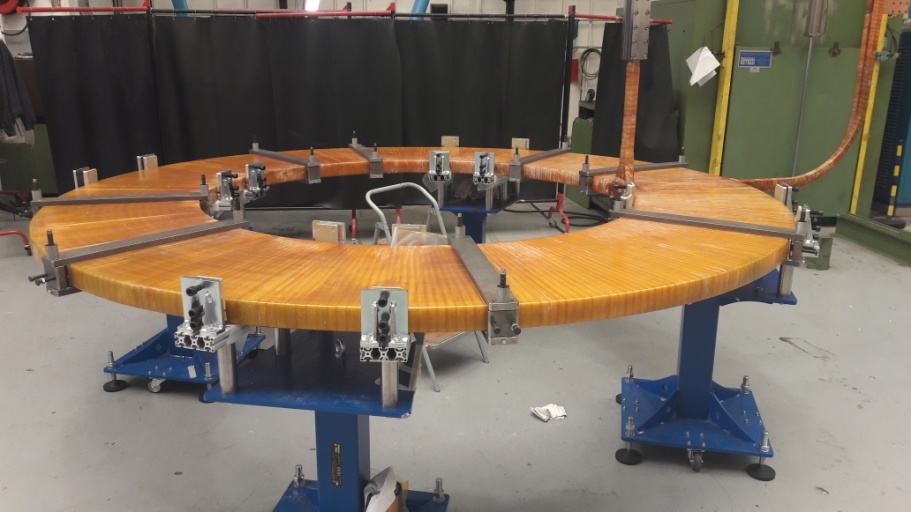 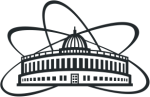 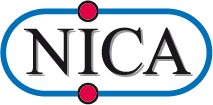 N. Emelianov
29 May 2018
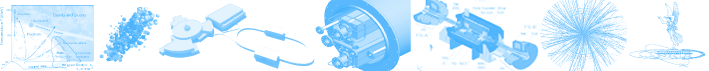 Trim coils completed
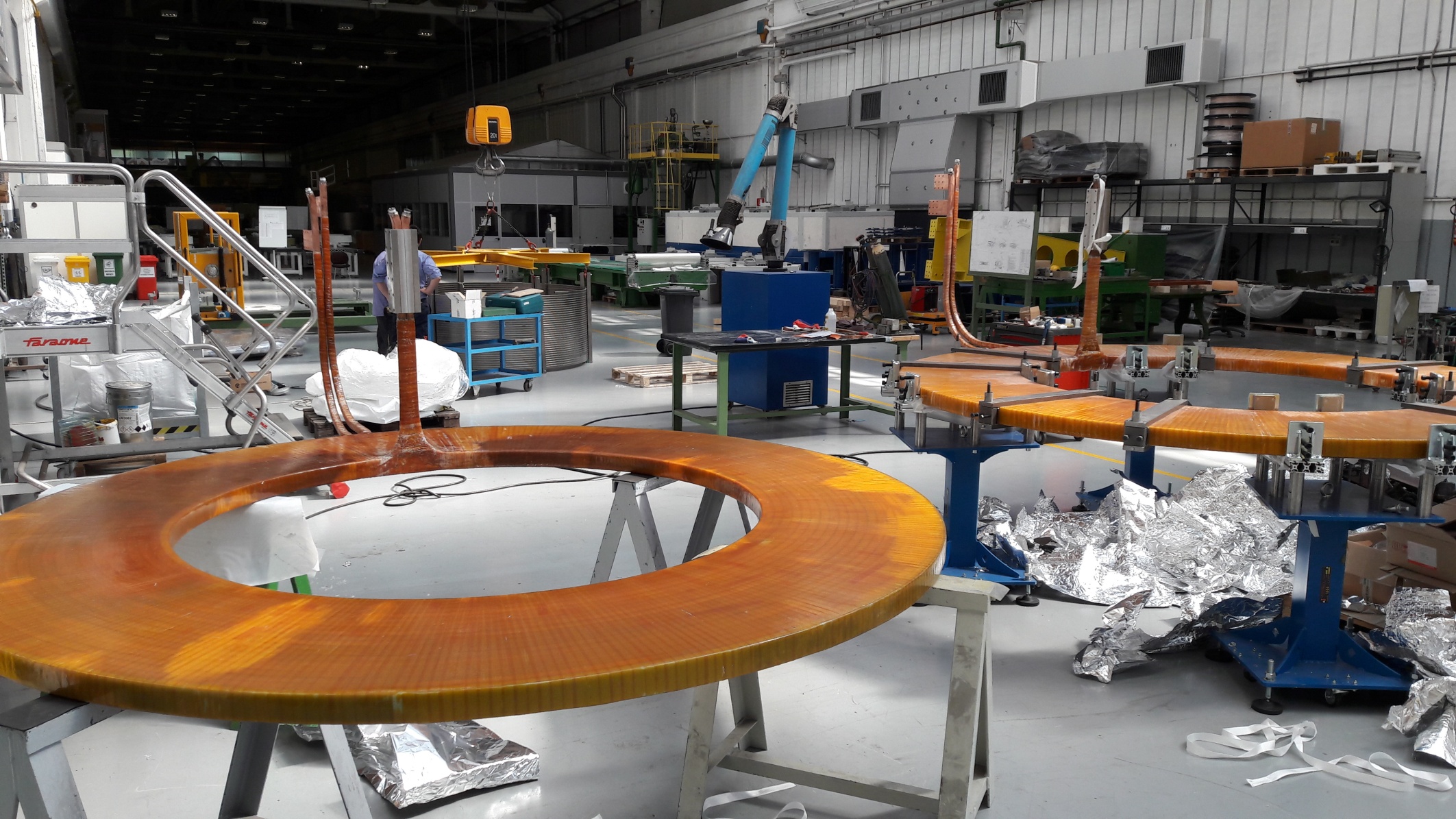 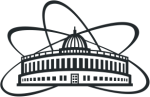 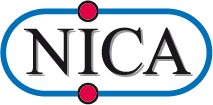 N. Emelianov
29 May 2018
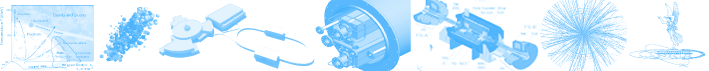 Production status
SC cable
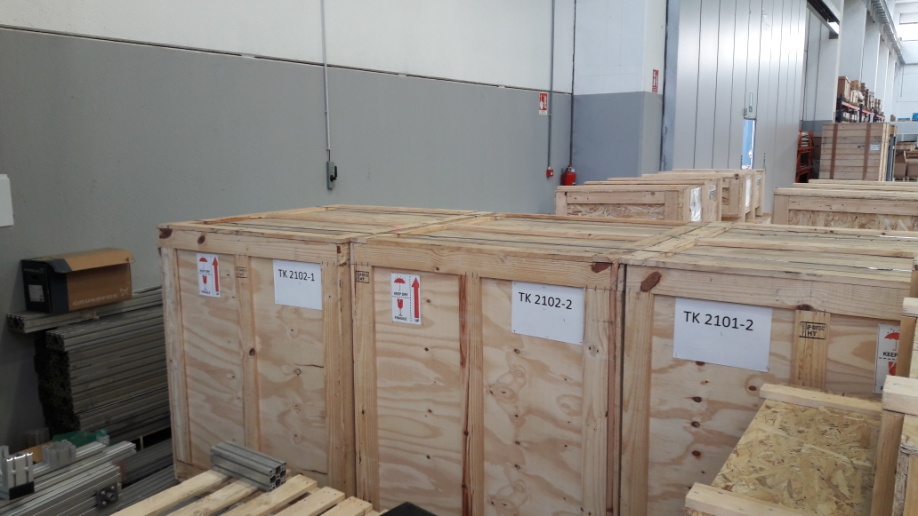 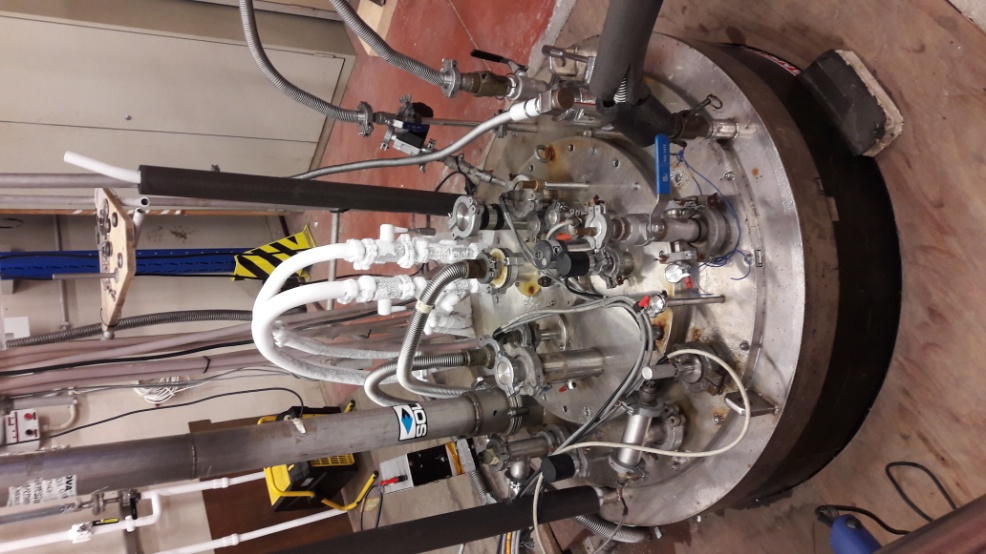 28 km of cable in total
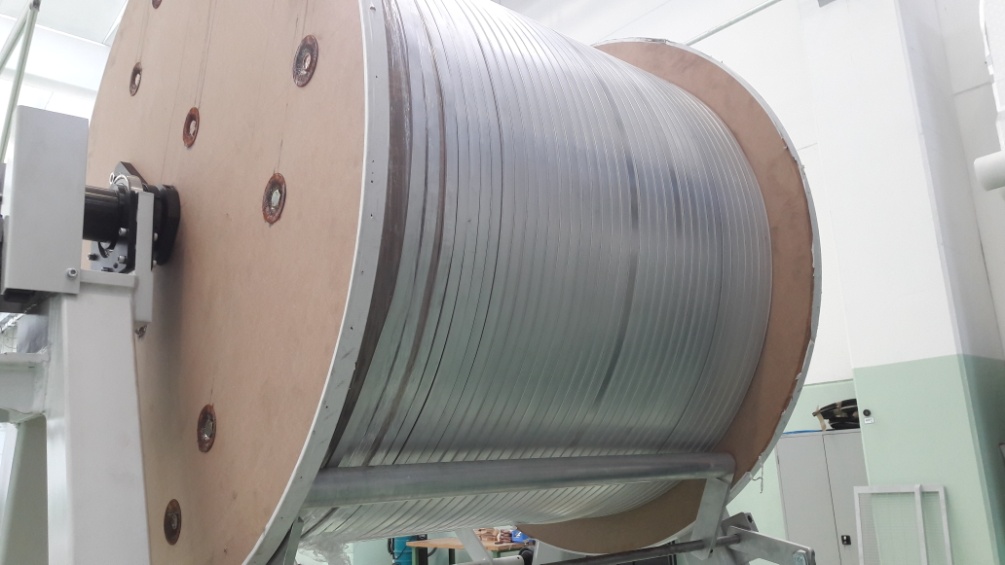 Facility which was used for testing the cable
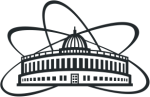 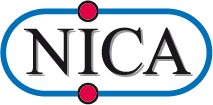 N. Emelianov
29 May 2018
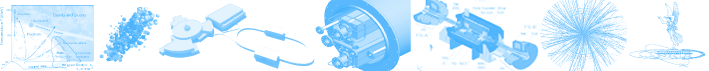 Production status
Aluminium support cilinder
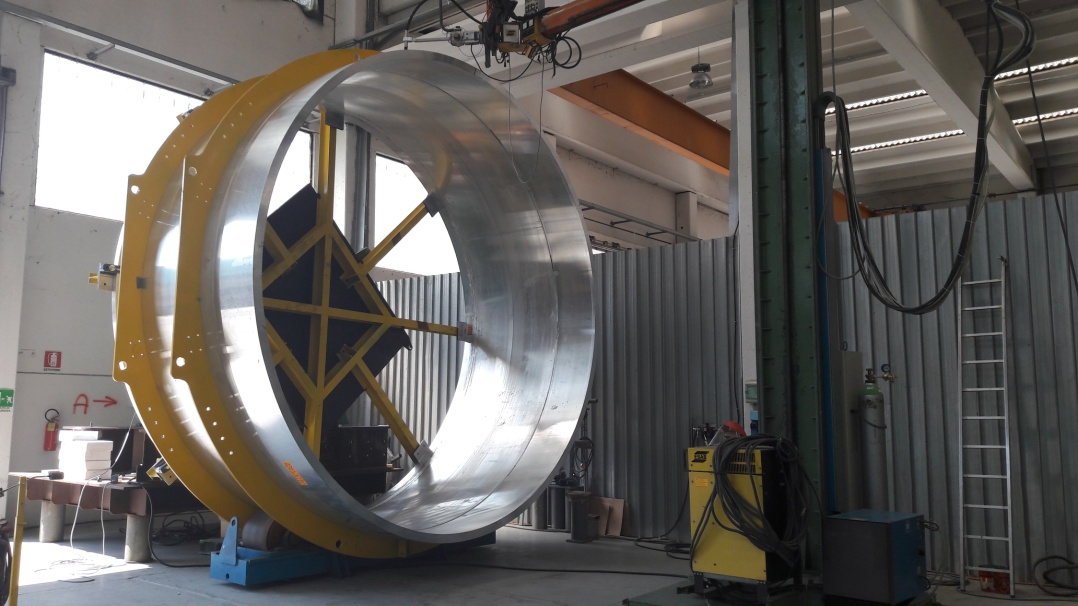 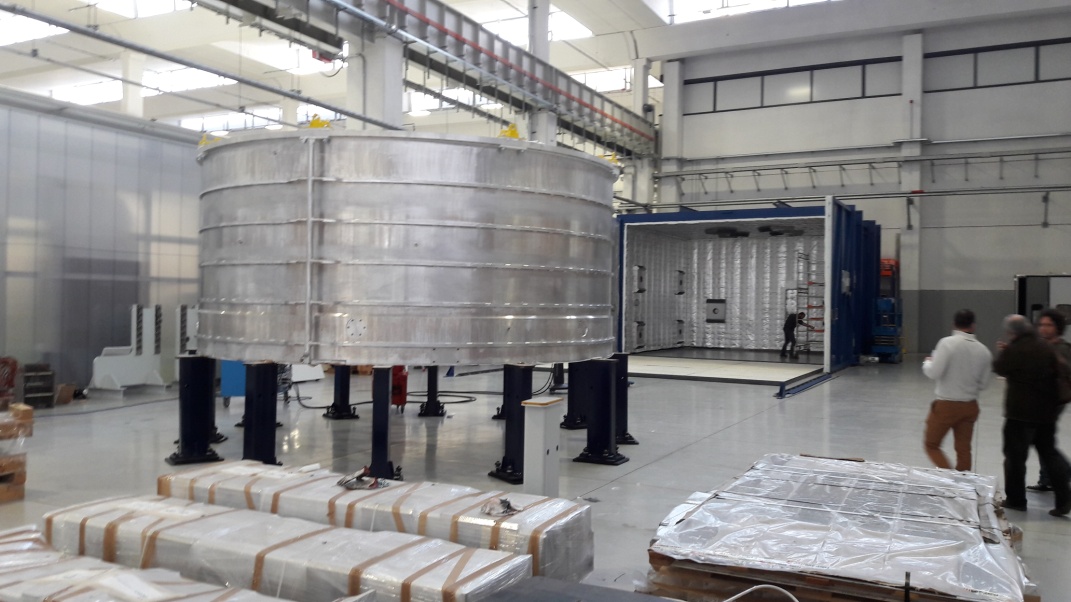 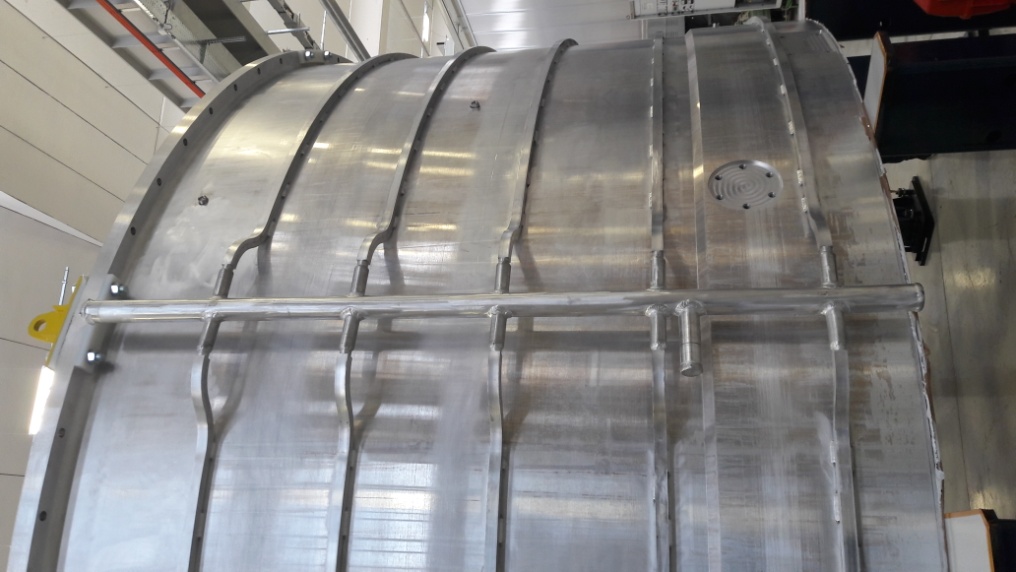 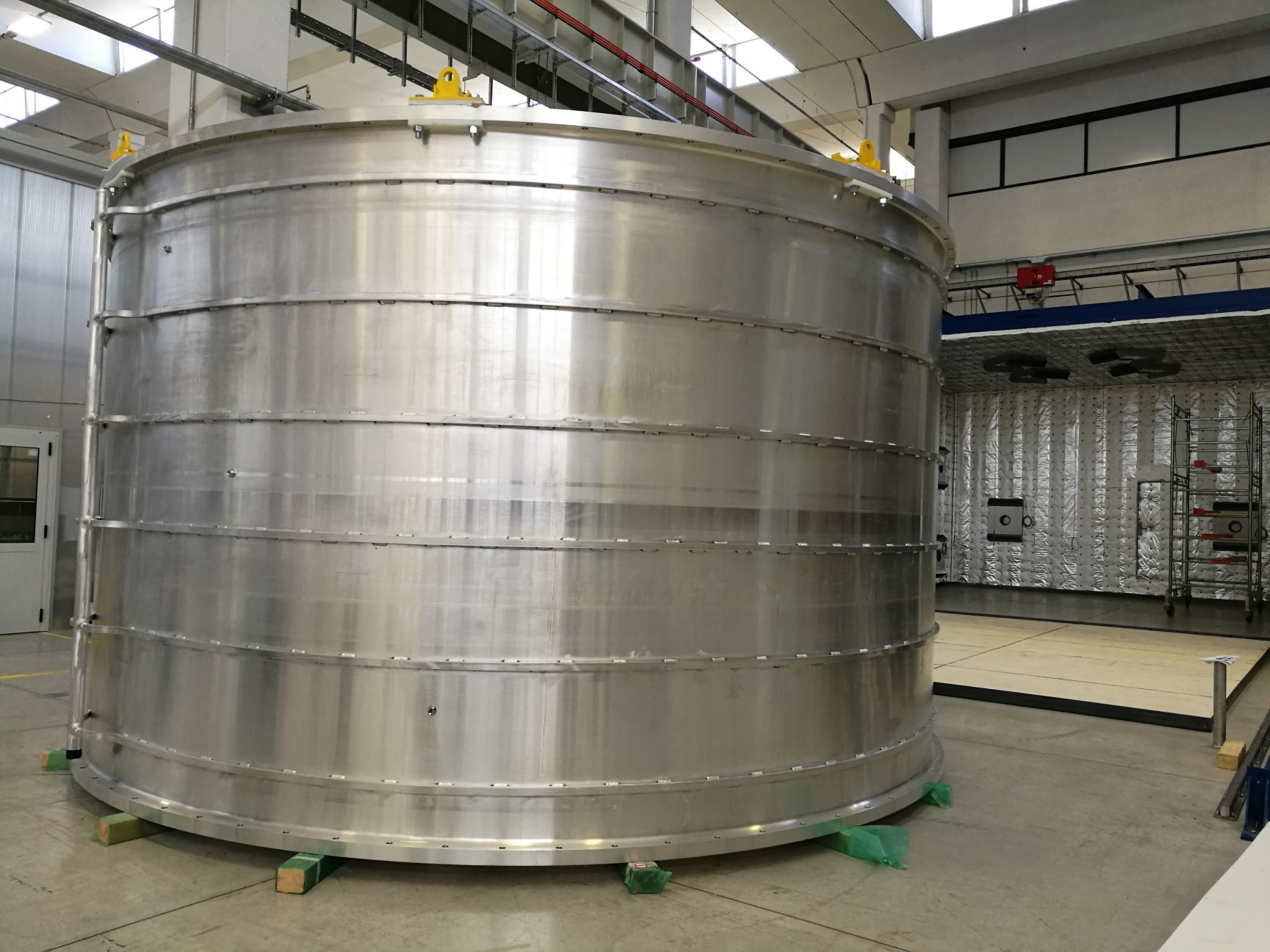 All three modules are completed
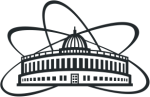 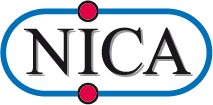 N. Emelianov
29 May 2018
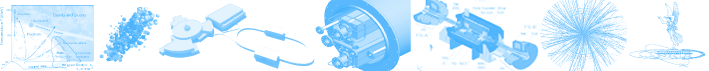 Production status
Vacuum vessel
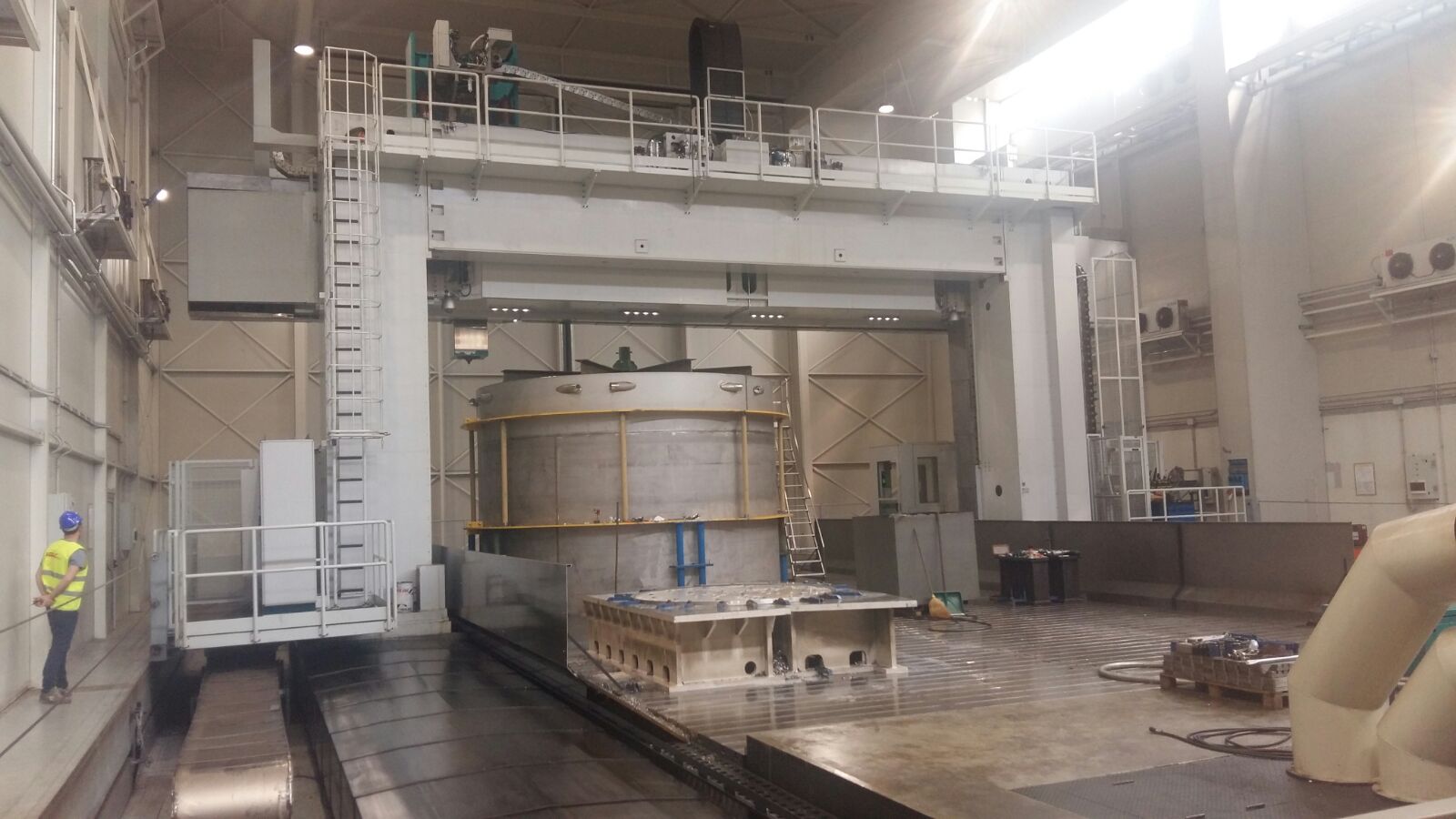 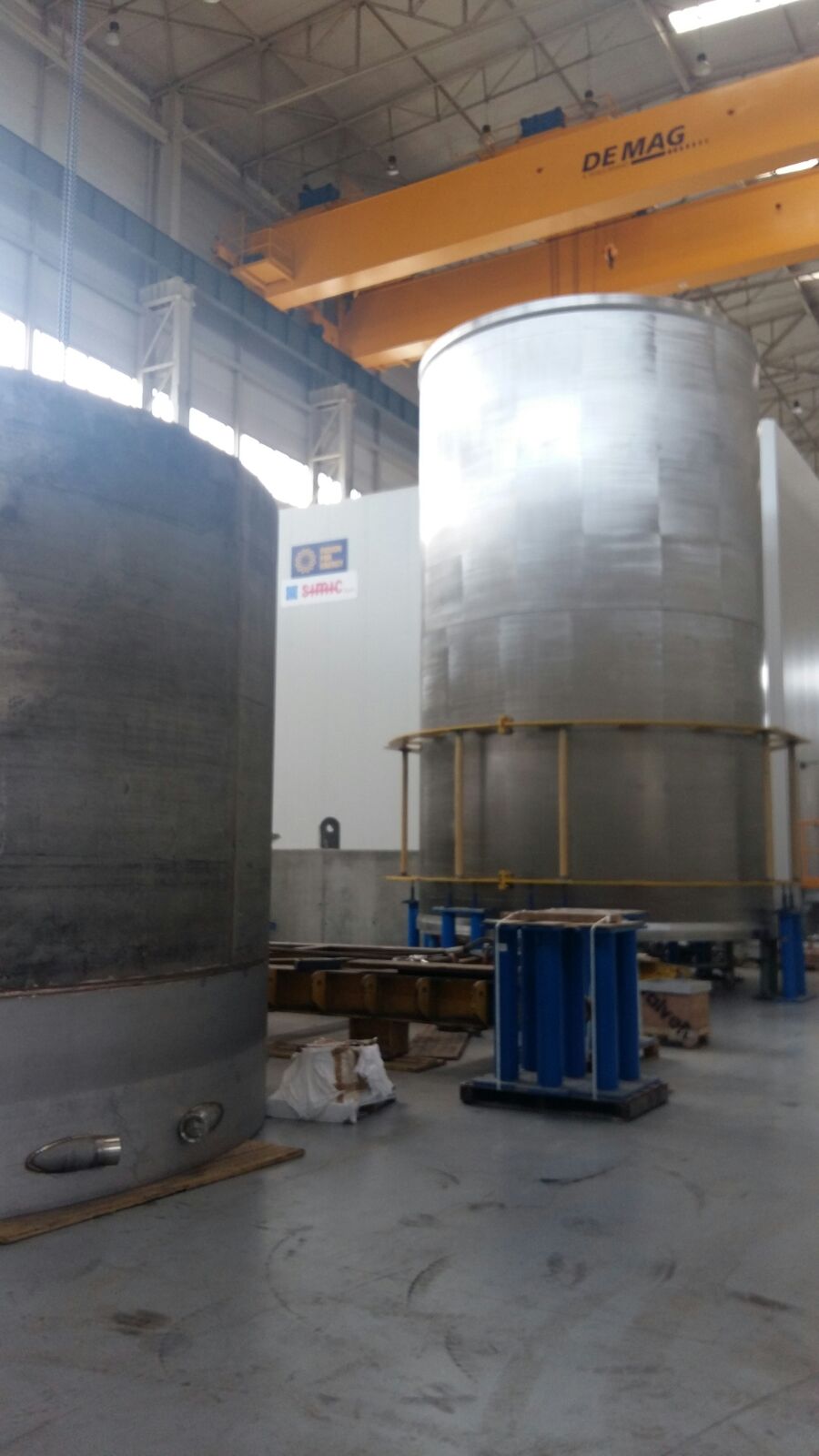 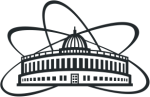 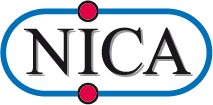 N. Emelianov
29 May 2018
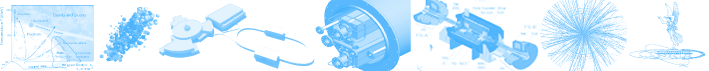 Production status
Winding of SC coil
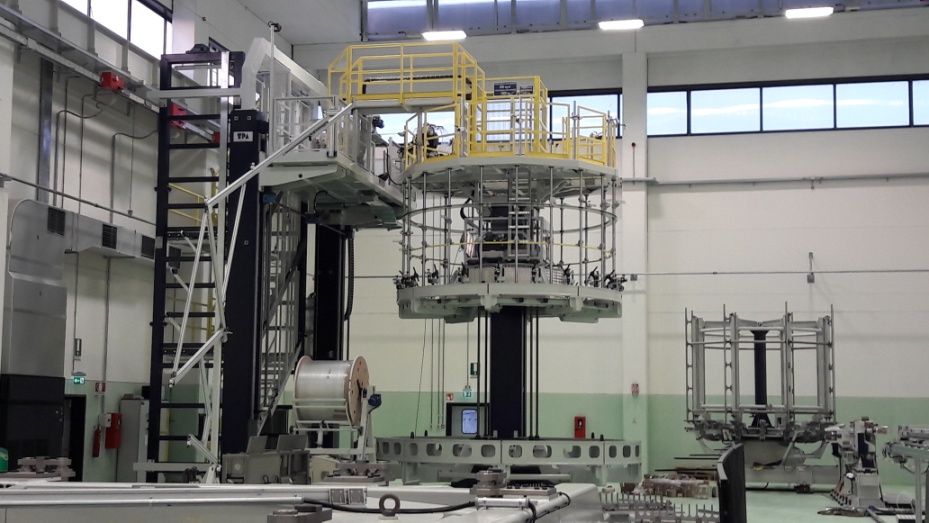 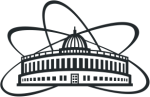 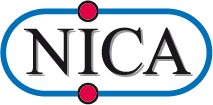 N. Emelianov
29 May 2018
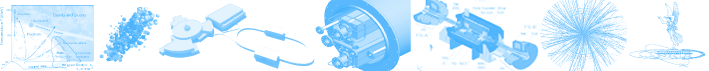 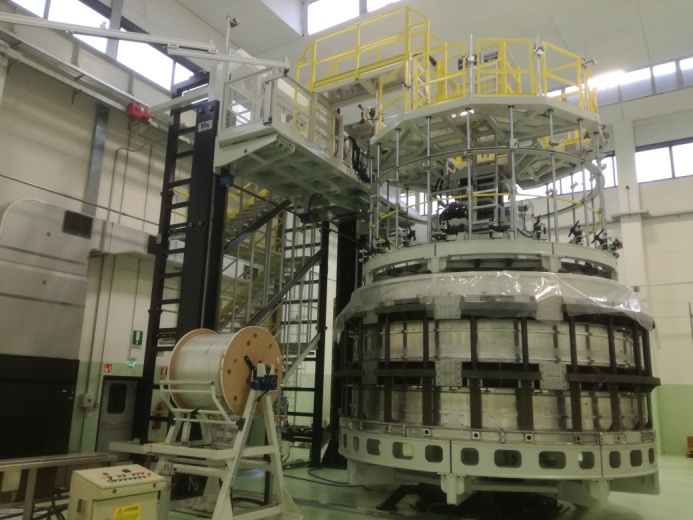 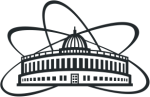 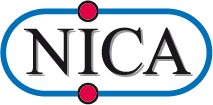 N. Emelianov
12 April 2018
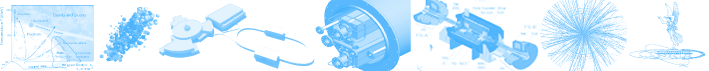 Winding of SC coil
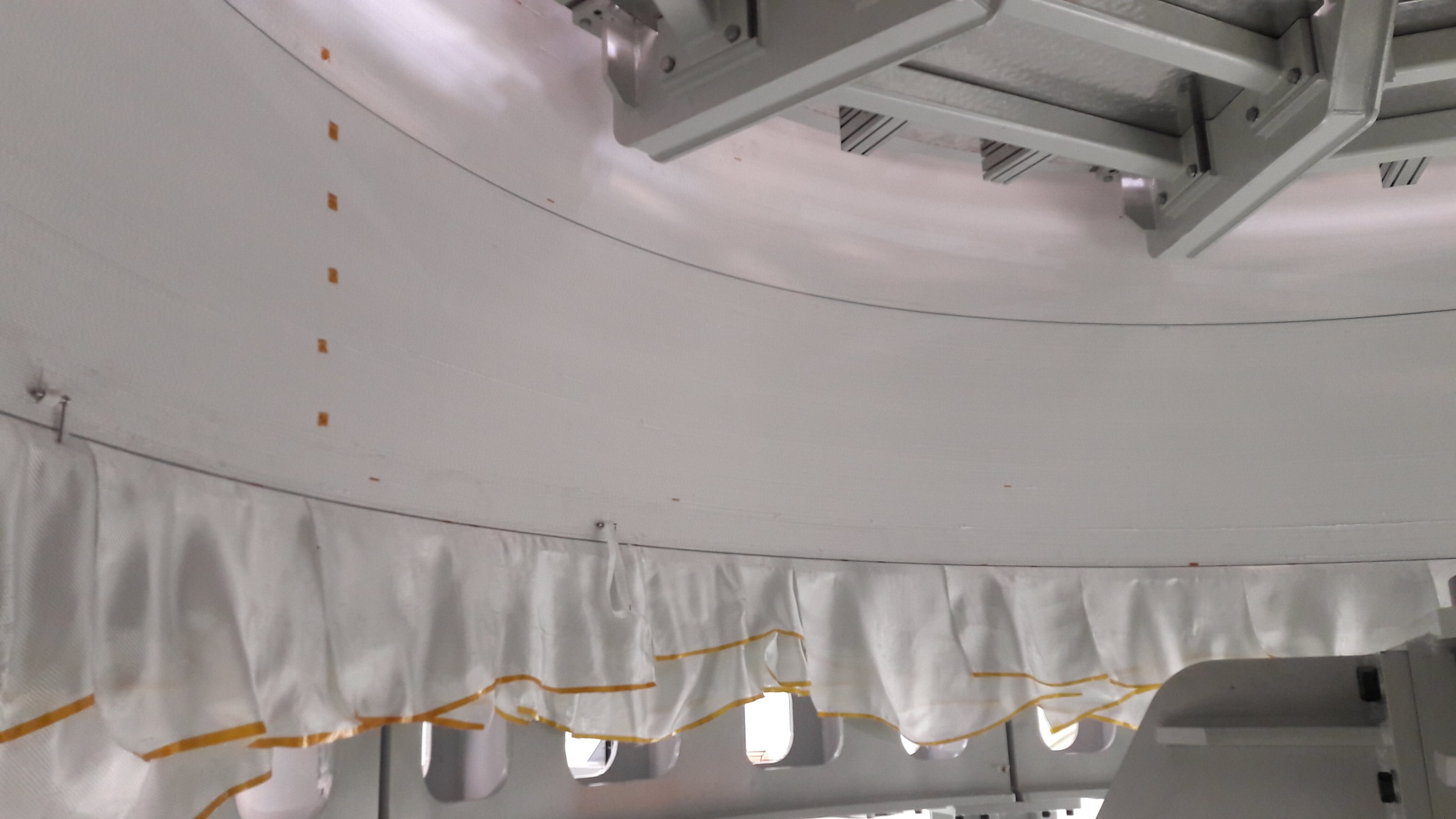 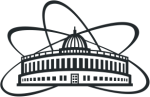 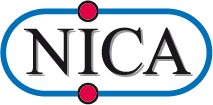 N. Emelianov
29 May 2018
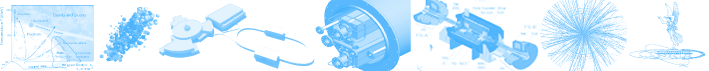 Winding of SC coil
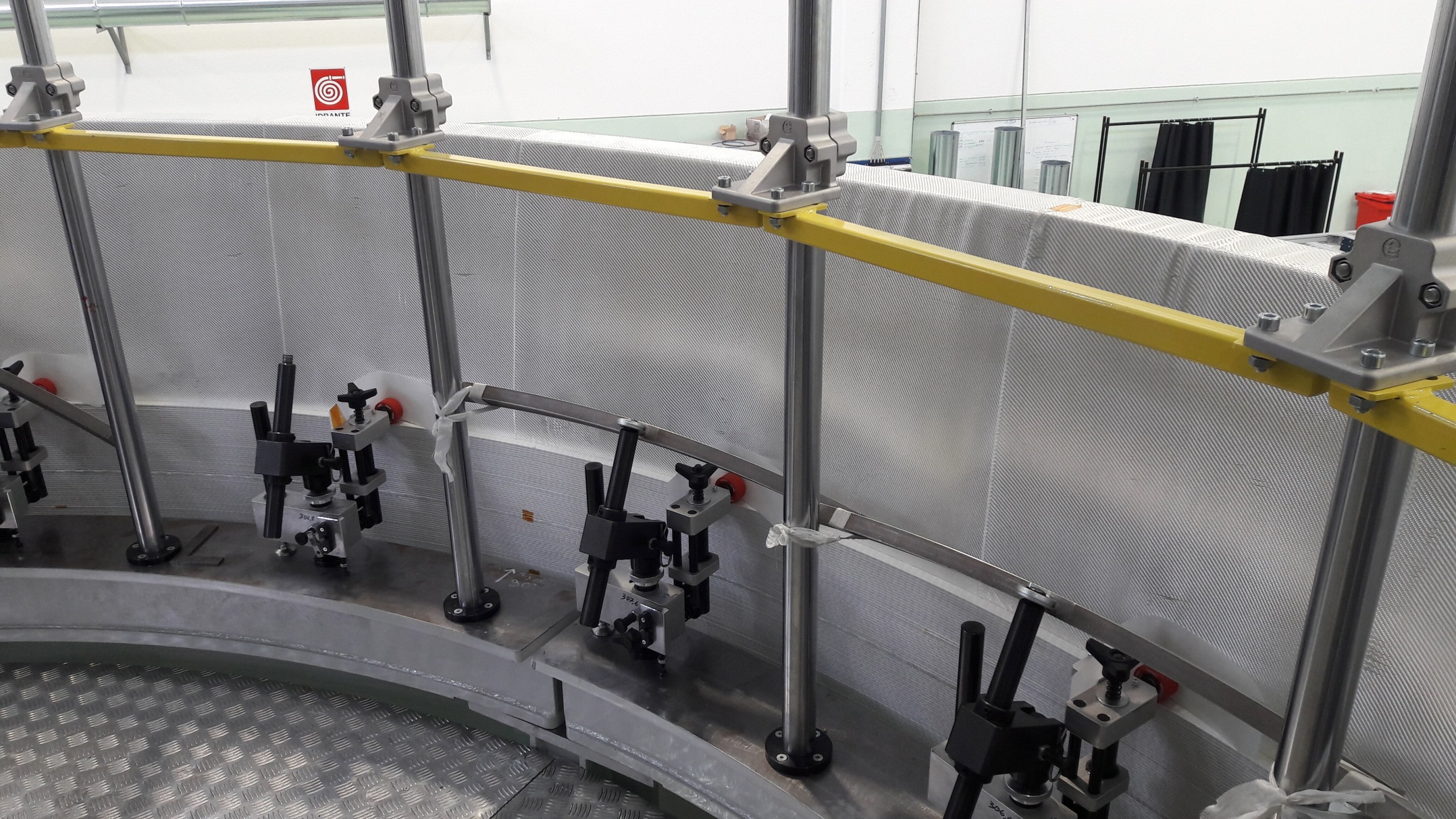 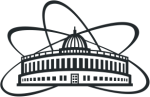 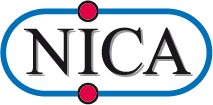 N. Emelianov
29 May 2018
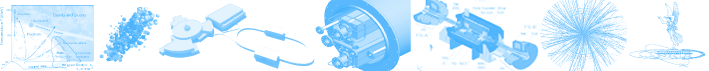 Winding of SC coil
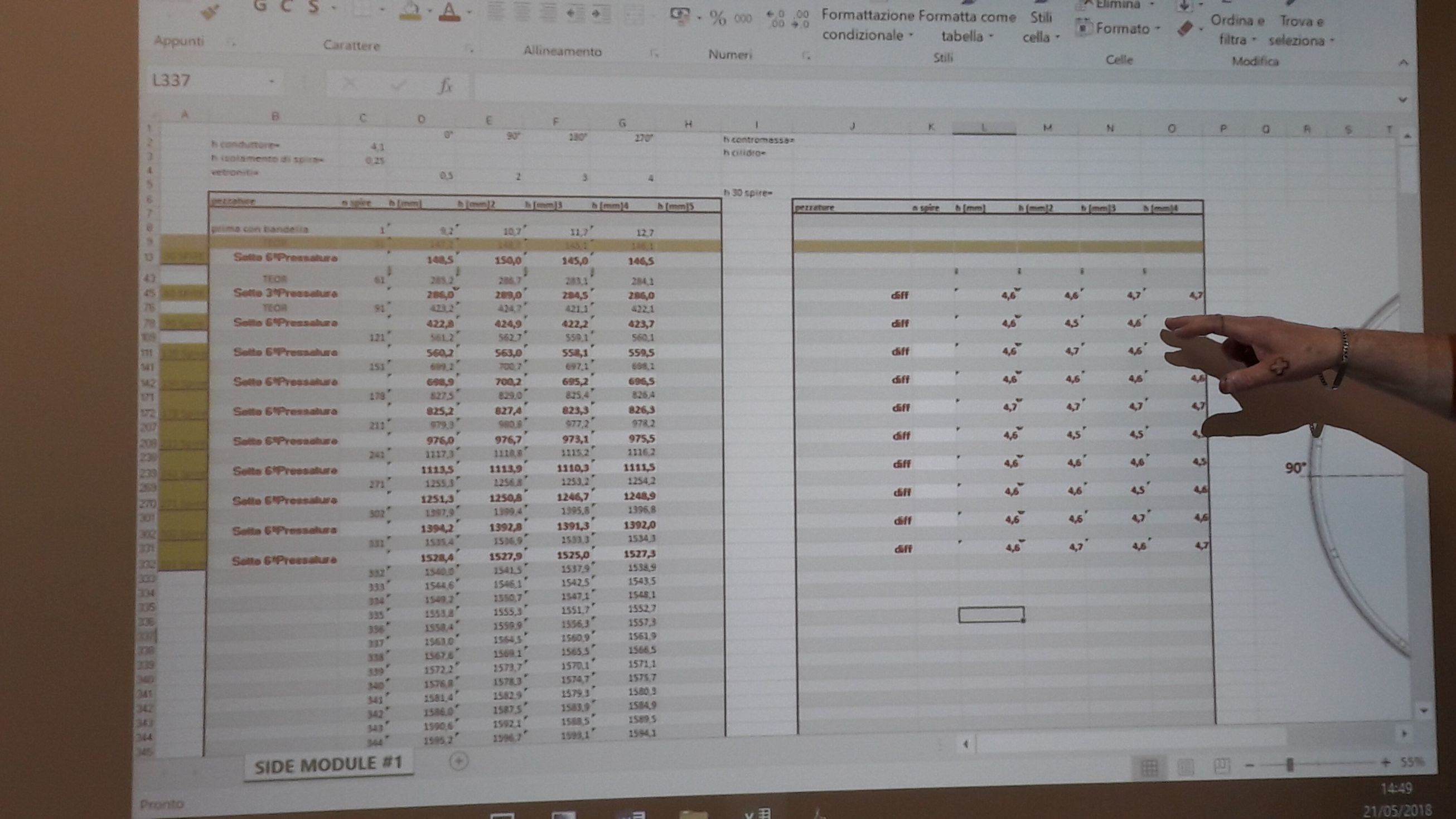 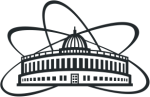 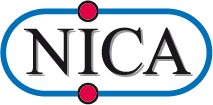 N. Emelianov
29 May 2018
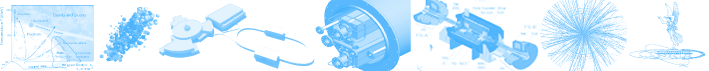 Impregnation tooling
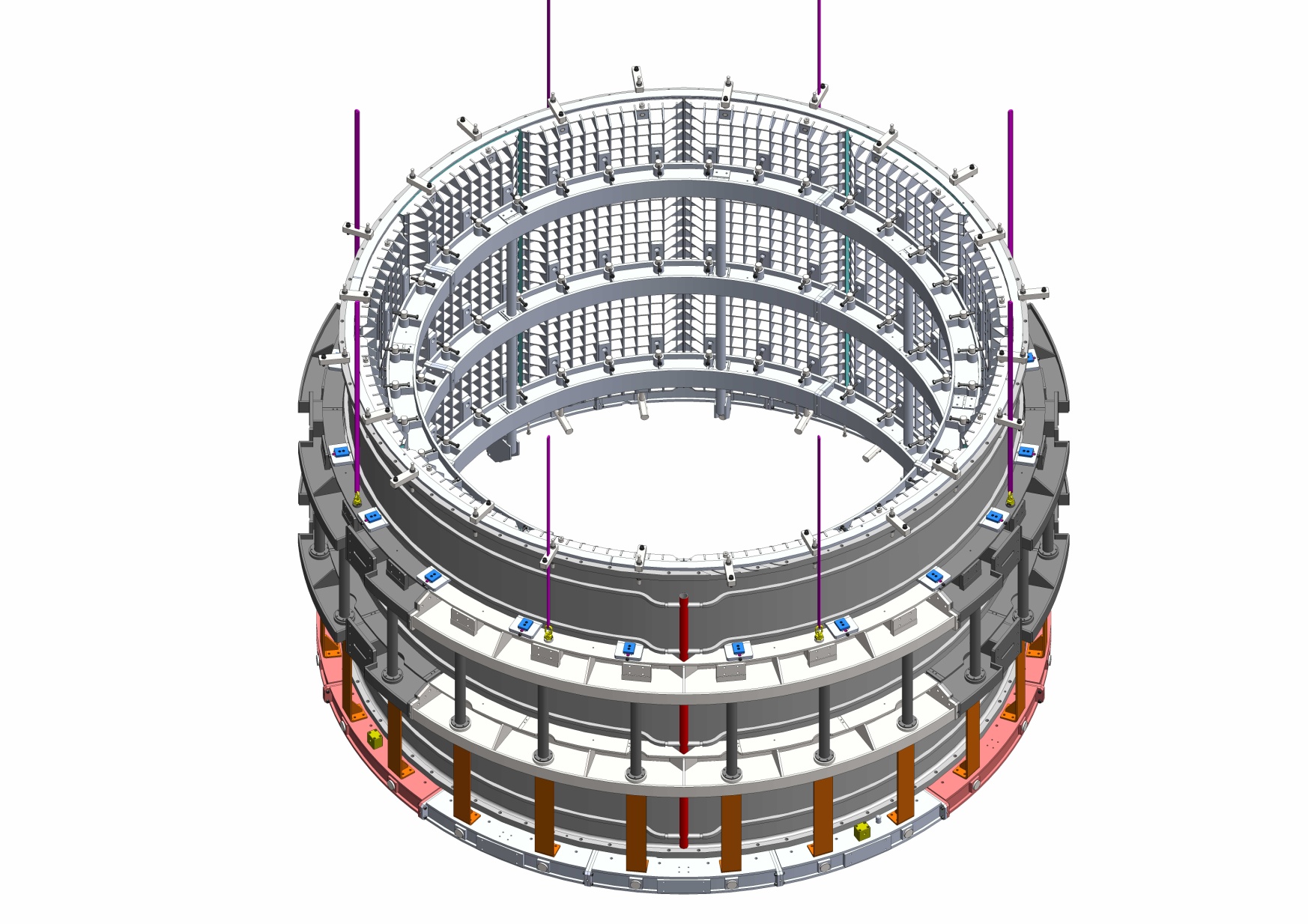 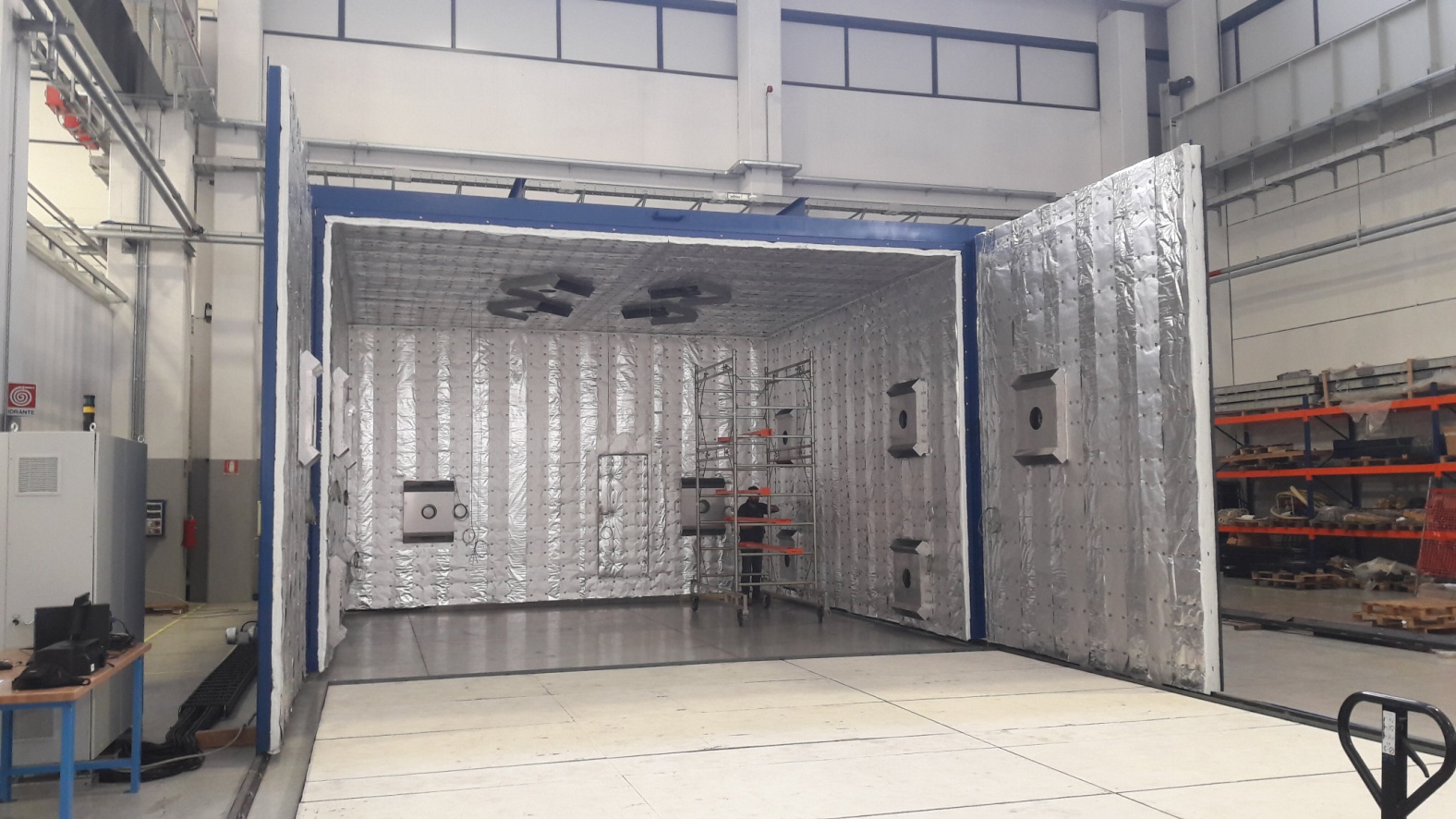 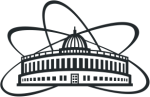 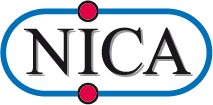 N. Emelianov
29 May 2018
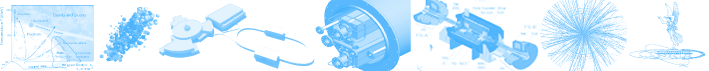 Transportation tooling
DRAFT!
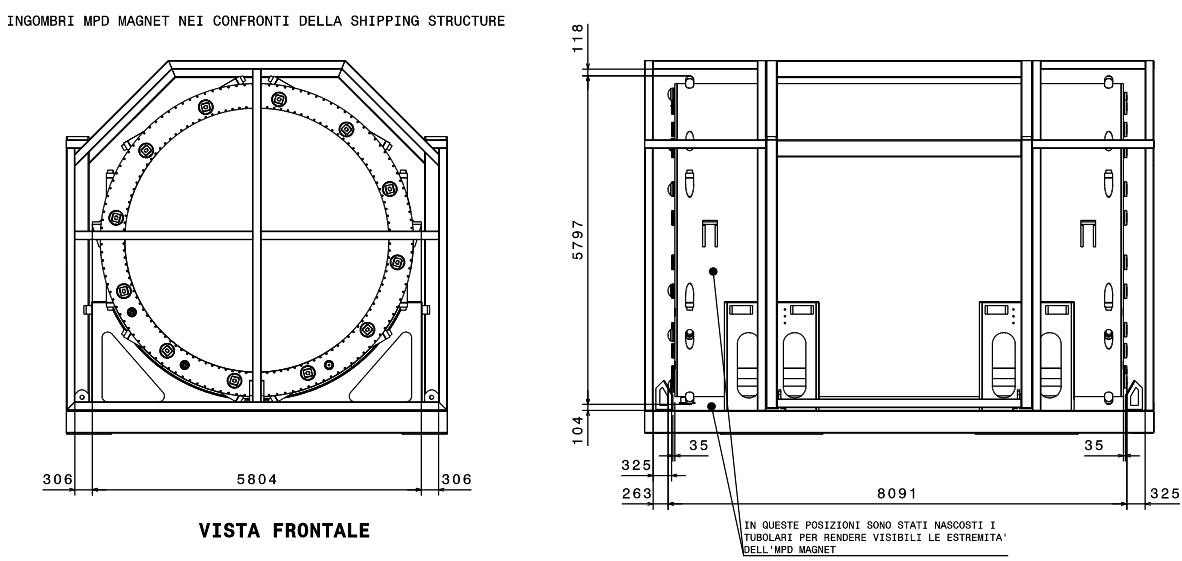 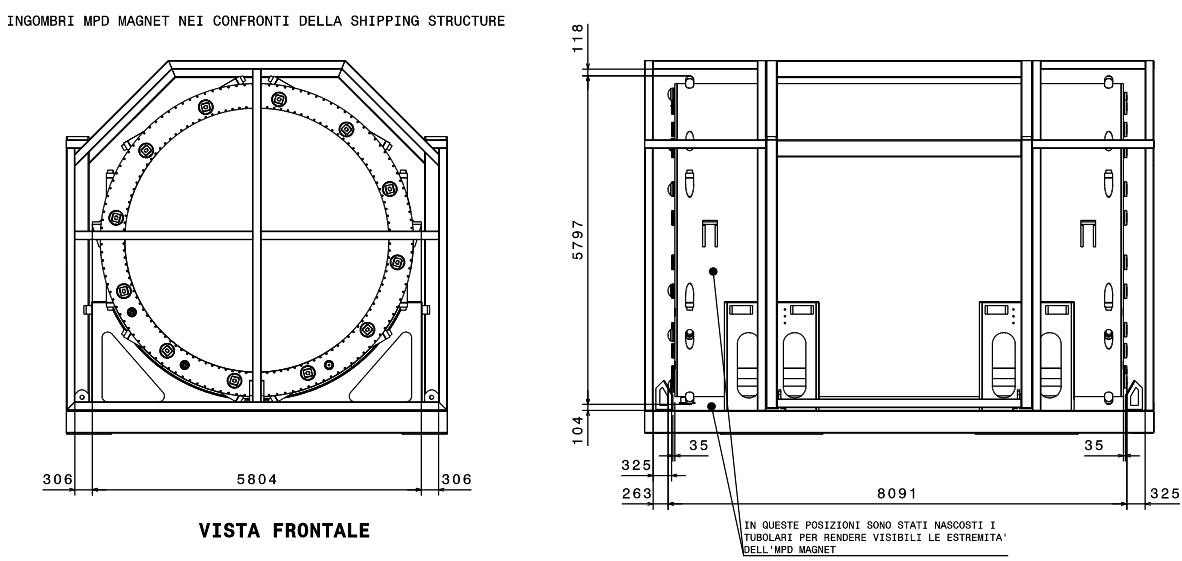 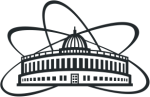 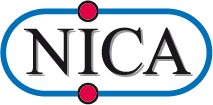 N. Emelianov
29 May 2018
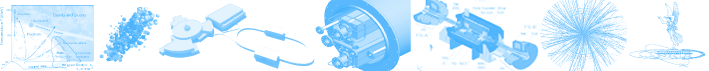 Time schedule
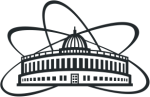 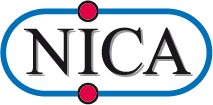 N. Emelianov
29 May 2018
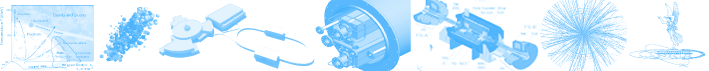 Thank you for your attention!
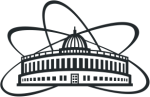 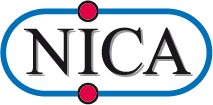 N. Emelianov
29 May 2018